স্বাগতম
পরিচিতি
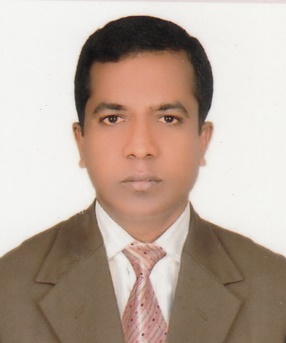 শিক্ষক
পাঠ
শ্রেণীঃ- ৮ম
বিষয়ঃ- বিজ্ঞান
অধ্যায়ঃ- অষ্টম।
মোঃ ফজলে রাব্বী  
সহকারী শিক্ষক  (বিজ্ঞান)			    
আন্দুলবাড়ীয়া মাধ্যমিক বালিকা  বিদ্যালয়
জীবননগর, চুয়াডাঙ্গা ।
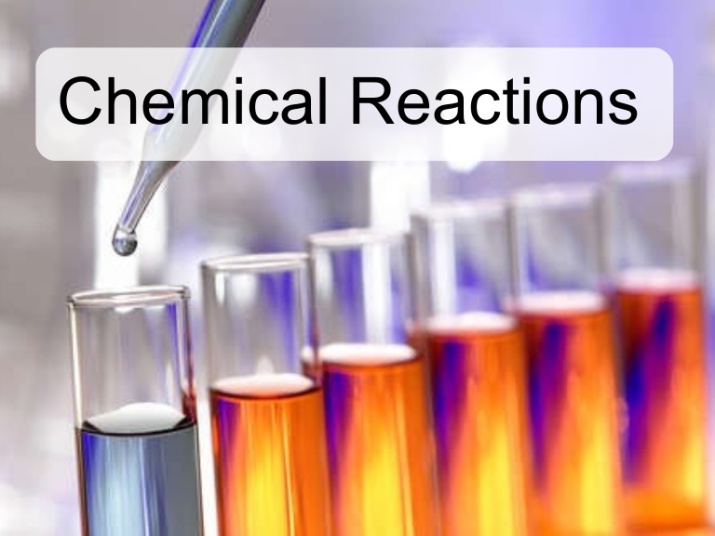 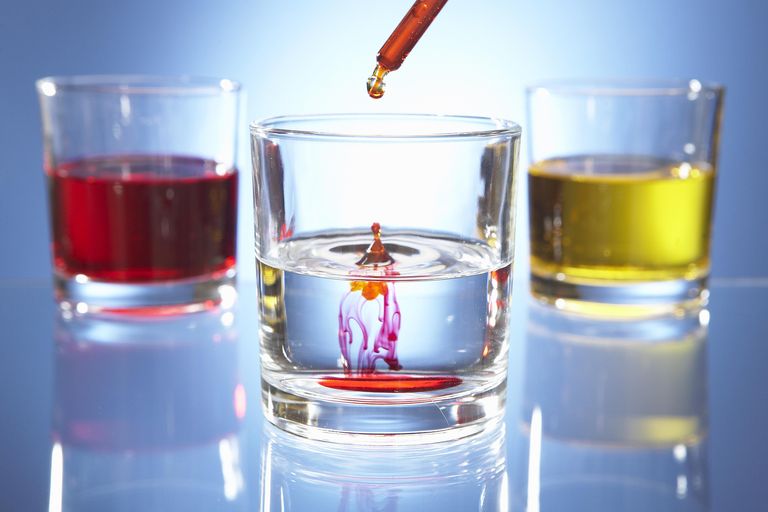 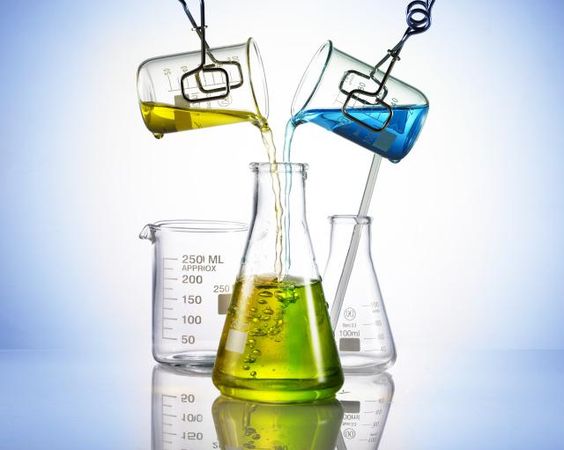 চিত্রগুলো ভালো করে লক্ষ্য কর -----
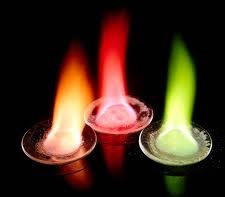 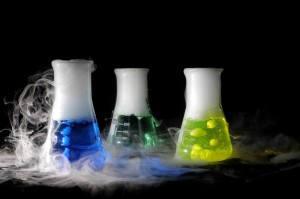 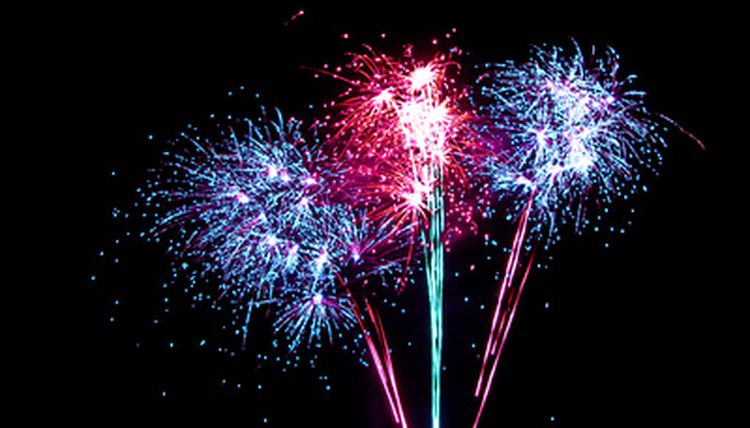 আমাদের আজকের আলোচ্য বিষয়ঃ-
রাসায়নিক বিক্রিয়া
এ অধ্যায় পাঠ শেষে শিক্ষার্থীরা---
বিভিন্ন প্রকার রাসায়নিক বিক্রিয়া ব্যাখ্যা করতে  	পারবে।
 শুষ্ককোষের শক্তির রূপান্তর ব্যাখ্যা করতে 	পারবে।
 তড়িৎ বিশ্লেষণ ব্যাখ্যা করতে পারবে।
প্রতীক
মৌলের পুরো নামের সংক্ষিপ্ত রূপকে প্রতীক বলে।
প্রতীক ইংরেজী বা ল্যাটিন নামের একটি বা দুইটি অক্ষর দ্বারা লিখা হয়।
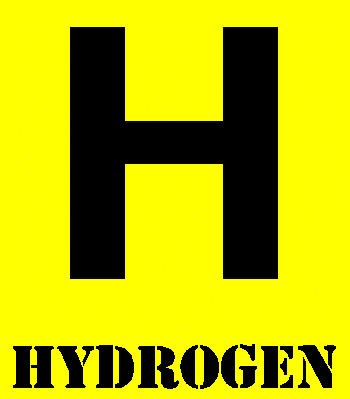 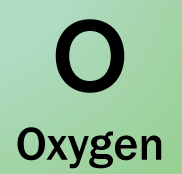 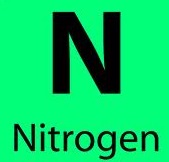 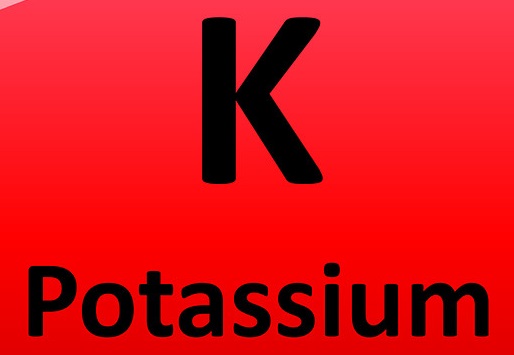 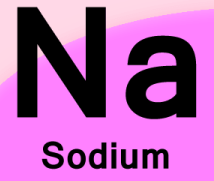 সংকেত
মৌল বা যৌগের অণুর সংক্ষিপ্ত রূপকে সংকেত বলে।
H ydrozen –এর সংকেত = H2
Oxyzen-এর সংকেত = O2
Carbon – Di- Oxyde –এর সংকেত = CO2
যোজনী
কোনো মৌলের একটি পরমাণু যতগুলো হাইড্রোজেন পমাণুর সাথে যুক্ত হতে পারে তার ঐ সংখ্যাকে ঐ পরমাণুর যোজনী বলে।
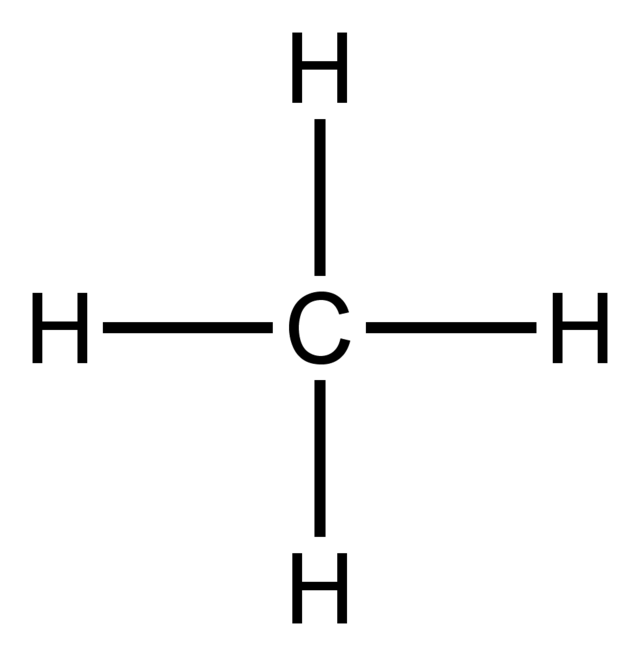 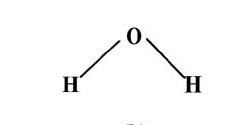 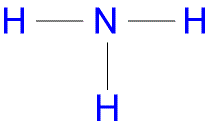 মিথেনের অণুতে কার্বনের চারটি হাত।
সুতরাং কার্বনের যোজনী=৪
পানির অণুতে অক্সিজেনের দুটি হাত।
সুতরাং অক্সিজেনের যোজনী=২
এ্যামোনিয়ার অণুতে নাইট্রোজেনের তিনটি হাত।
সুতরাং নাইট্রোজেনের যোজনী=৩
রাসায়নিক বিক্রিয়াঃ-
যে প্রক্রিয়ায় এক বা একাধিক বস্তু এক বা একাধিক নতুন বস্তুতে পরিনত হয় তাকে রাসায়নিক বিক্রিয়া বলে
রাসায়নিক বিক্রিয়ায় দুটি অংশ থাকে। ১) বিক্রিয়ক ও ২)উৎপাদ।১) বিক্রিয়কঃ যে পদার্থ গুলো রাসায়নিক বিক্রিয়ায় অংশ গ্রহন করে তাদেরকে বিক্রিয়ক বলে। ২)উৎপাদকঃ রাসায়নিক বিক্রিয়ায়র ফলে যে সকল নতুন পদার্থ উৎপন্ন করে তাদের উৎপাদক বলে।
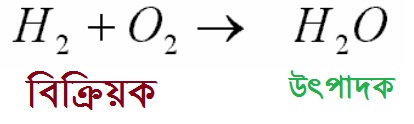 রাসায়নিক সমীকরন
কোন রাসায়নিক বিক্রিয়ায় অংশগ্রহনকারী বিক্রিয়ক ও উৎপাদক সমূহকে প্রতীক, সংকেত ও কতগুলি চিহ্নের (+,-,=,÷,→,↔ইত্যাদি) সাহায্যে সংক্ষিপ্ত ভাবে প্রকাশ করাকে রাসায়নিক সমীকরন বলে।
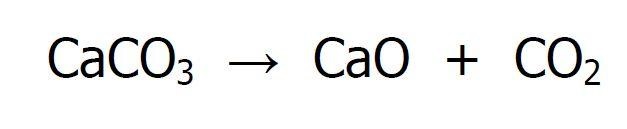 কার্বন-ডাই- অক্সাইড
ক্যালসিয়াম অক্সাইড
ক্যালসিয়াম কার্বনেট
রাসায়নিক সমীকরন লেখার নিয়ম
1. একটি রাসায়নিক বিক্রিয়ায় যা ঘটে তাই সমীকরনে দেখাতে হবে।2. সমীকরন লেখার সময় বাম দিকে বিক্রিয়ক ও ডান দিকে উৎপাদসমূহ লিখতে হবে।3. বিক্রিয়ক ও উৎপাদক একাধিক হলে তাদের সংকেতের মধ্যে যোগ চিহ্ন(+) দিতে হবে।4. বিক্রিয়ক পদার্থগুলোর দিক থেকে উৎপাদক এর দিকে একটি → চিহ্ন দিতে হবে। 5. রাসায়নিক বিক্রিয়ায় কোন পরমানু সৃষ্টি বা ধংশ হয় না। সুতরাং সমীকরনের উভয় দিকে পরমানুর সংখা সমান থাকতে হবে। অর্থাৎ সমতা করতে হবে।6. সমতা প্রাপ্ত হলে বিক্রিয়ক ও উৎপাদক এর মাঝে = চিহ্ন ব্যবহার করা যায়।
বিভিন্ন ধরনের রাসায়নিক বিক্রিয়াঃ
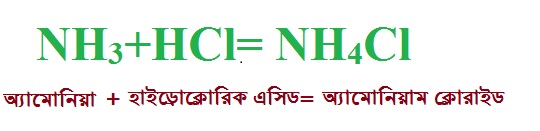 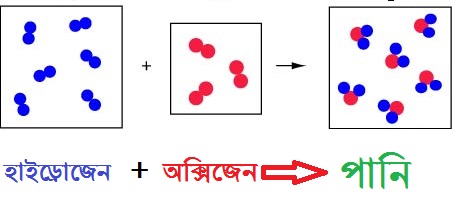 সংযোজন বিক্রিয়াঃ যে রাসায়নিক বিক্রিয়ায় দুই বা ততোধিক মৌলিক বা যৌগিক পদার্থ বিক্রিয়া করে একটি মাত্র যৌগ উৎপন্ন করে তাকে সংযোজন বিক্রিয়া বলে।
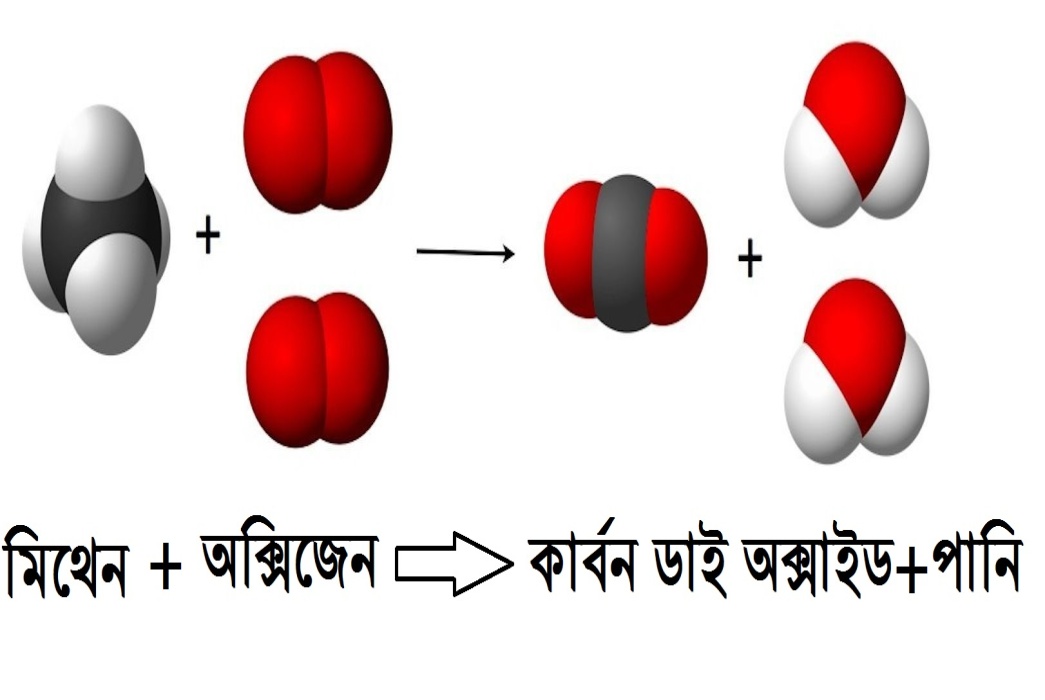 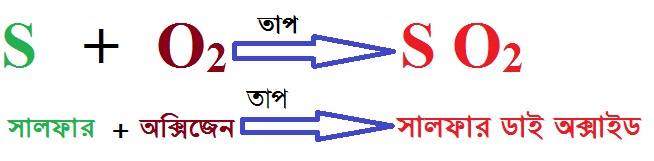 দহন বিক্রিয়াঃ যে রাসায়নিক বিক্রিয়ায় বায়ু বা অক্সিজেনের উপস্থিতিতে কোন পদার্থে অগ্নিসংযোগ তা ভিন্ন কোন পদার্থে পরিনত হয় তাকে দহন বিক্রিয়া বলে।
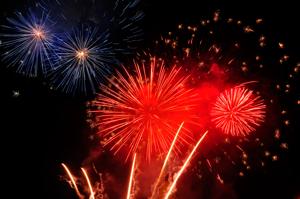 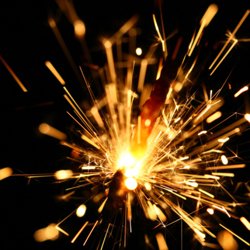 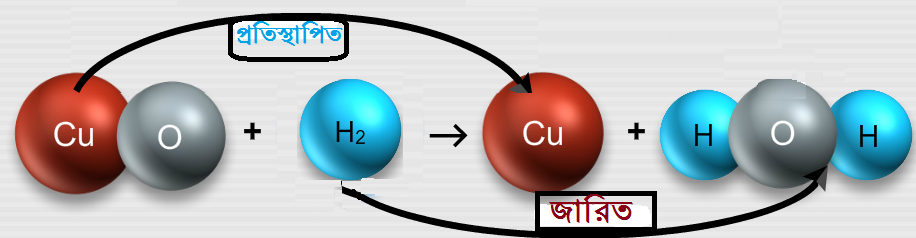 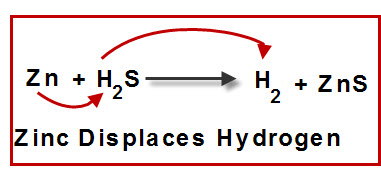 প্রতিস্থাপন বিক্রিয়াঃ যে রাসায়নিক বিক্রিয়ায় একটি মৌল অন্য একটি যৌগের অনুর এক বা একাধিক পরমানুকে সরিয়ে নিজেই তার স্থান দখল করে তাকে প্রতিস্থাপন বিক্রিয়া বলে।
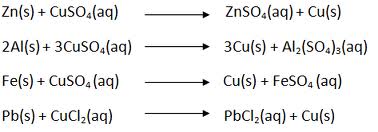 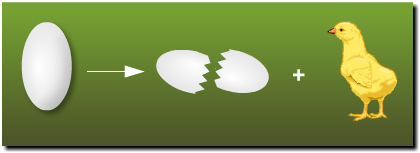 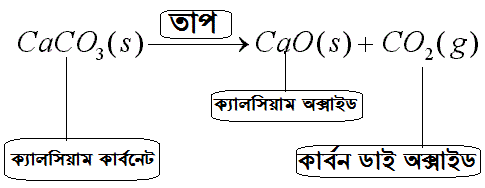 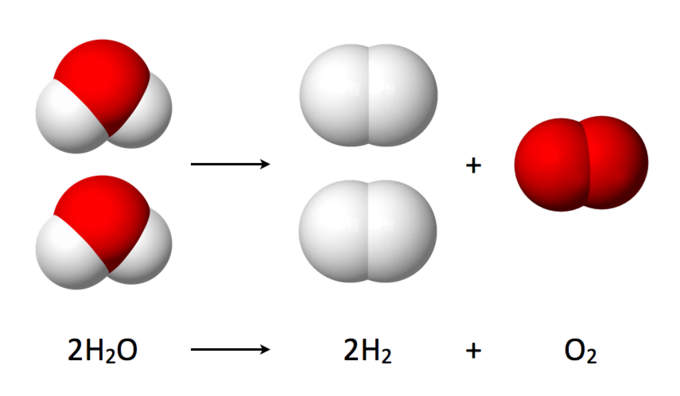 বিয়োজন বিক্রিয়াঃ যে বিক্রিয়ায় একটি যৌগ বিভক্ত হয়ে দুই বা ততোধিক মৌল বা যৌগে পরিনত হয় তাকে  বিক্রিয়া বলে।
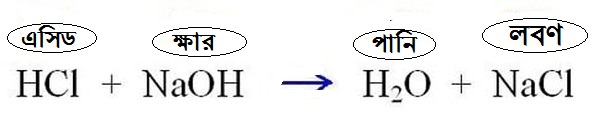 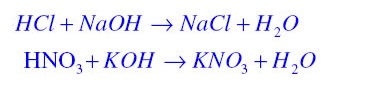 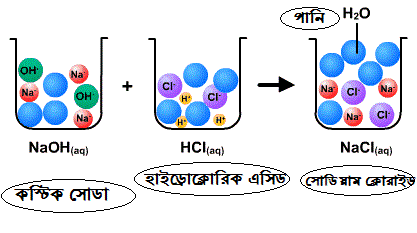 প্রশমন বিক্রিয়াঃ যে রাসায়নিক বিক্রিয়ায় একটি এসিড ও একটি ক্ষার বিক্রিয়া করে লবন ও পানি উতপন্ন করে তাকে প্রশমন বিক্রিয়া বলে।
রাসায়নিক বিক্রিয়ায় তাপশক্তির রূপান্তরঃ-
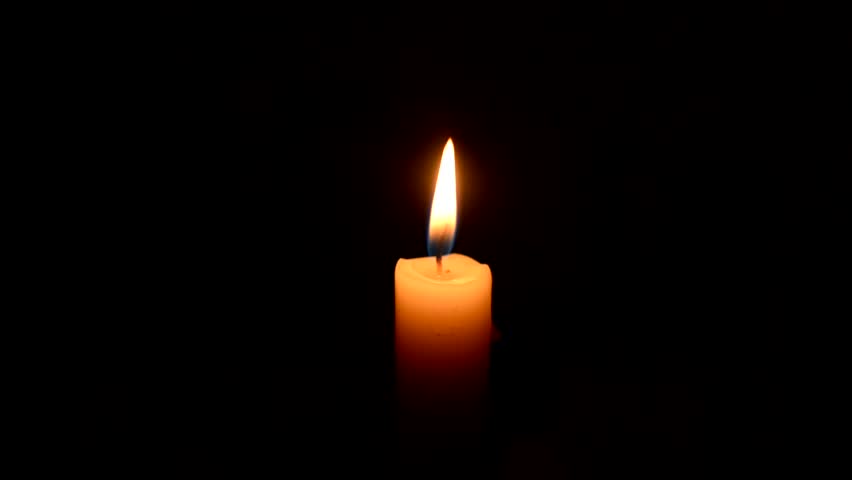 মোমবাতিতে সঞ্চিত রাসায়নিক শক্তি তাপশক্তি ও আলোক শক্তিতে রূপান্তরিত হয়।
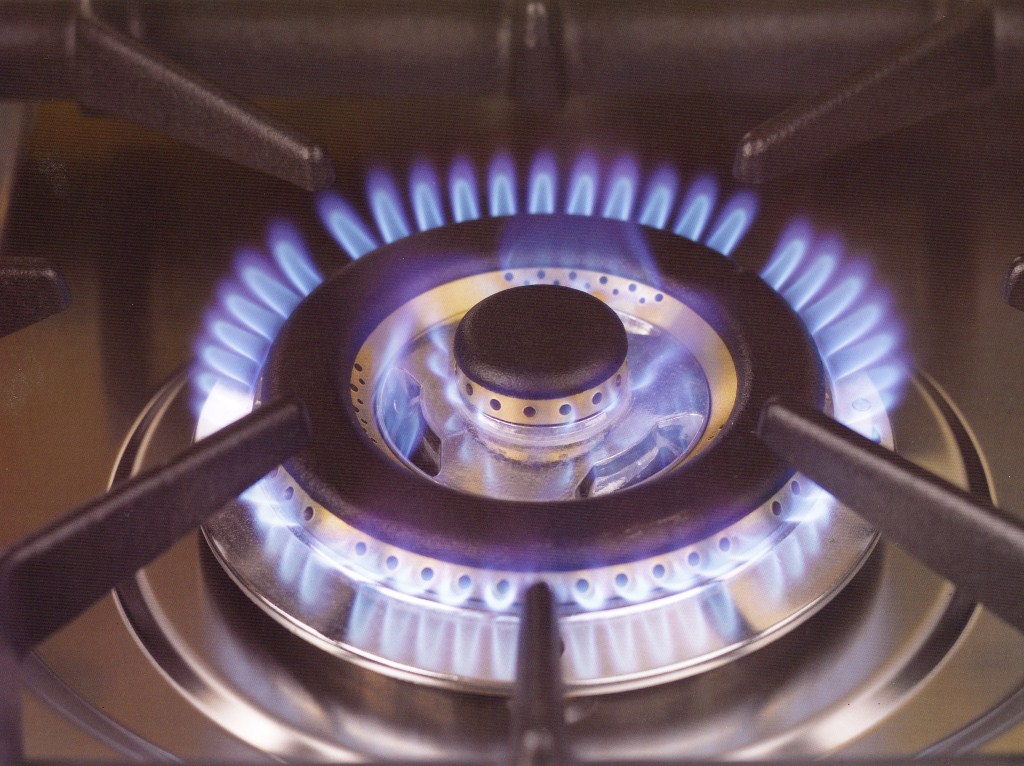 সিলিন্ডারে সঞ্চিত রাসায়নিক শক্তি তাপশক্তি ও আলোক শক্তিতে রূপান্তরিত হয়।
শুষ্ক কোষ
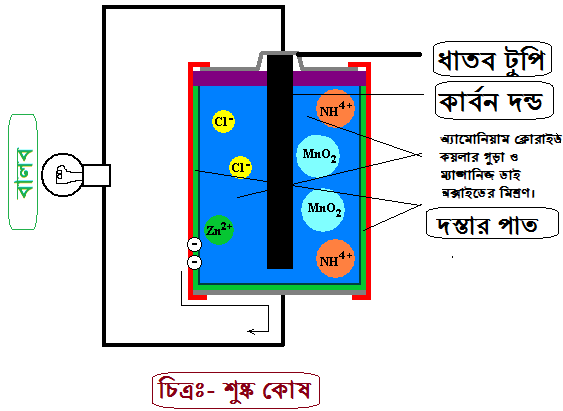 চিত্রটি ভালো করে লক্ষ্য কর ?
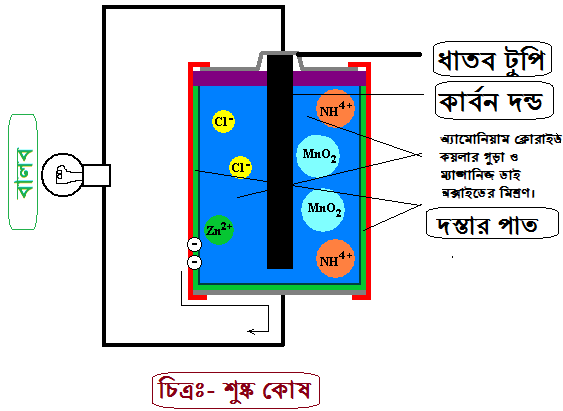 সাধারণত ব্যাটারীতে অ্যামোনিয়াম ক্লোরাইড, কয়লার গুড়া ও ম্যাংগানিজ  ডাই অক্সাইড এর পেস্ট  ব্যবহৃত হয়,এই পেস্ট দস্তার চোঙে ভরতে হয় । ভিতরে একটি কার্বন দন্ড থাকে, তার মাথায় ধাতব টুপি থাকে।
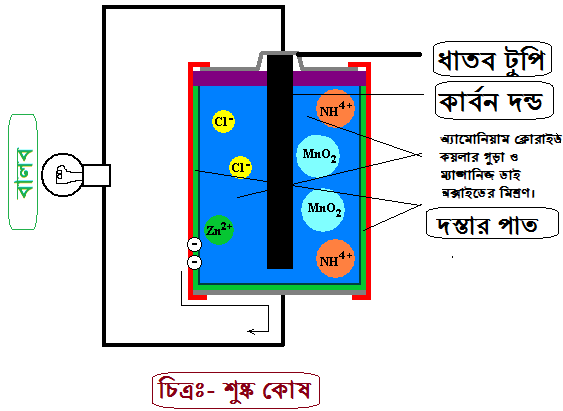 শুষ্ক কোষের বর্তনী তৈরী করলে বাল্ব জ্বলে উঠবে। কারণ, ব্যাটারীতে ব্যবহৃত অ্যামোনিয়াম ক্লোরাইড, কয়লার গুড়া ও ম্যাংগানিজ  ডাই অক্সাইড রাসায়নিক শক্তি রূপান্তরিত হয়ে আলোক শক্তি উৎপন্ন করেছে।
এখানে  রাসায়নিক শক্তি আলোক শক্তিতে রূপান্তরিত হয়েছে।
তড়িৎ বিশ্লেষণ
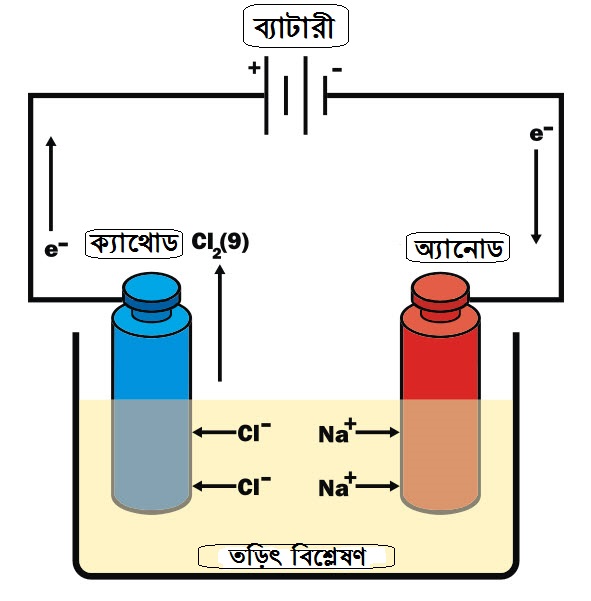 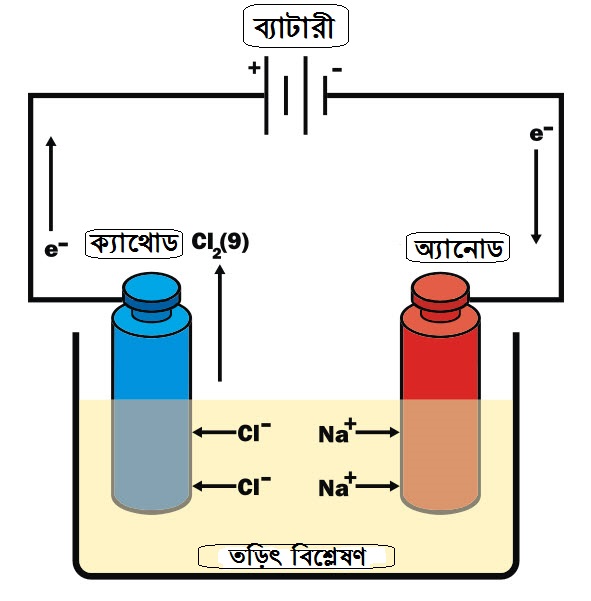 কার্বন দন্ডের যে প্রান্ত ধণাত্নক মেরুর সাথে যুক্ত,সেটিতে গ্যাসের বুদবুদ জমছে।
আর যে প্রান্ত ঋণাত্নক মেরুর সাথে যুক্ত সেটিতে ধূসর প্রলেপ দেখা যাচ্ছে।
তড়িৎ বিশ্লেষণ
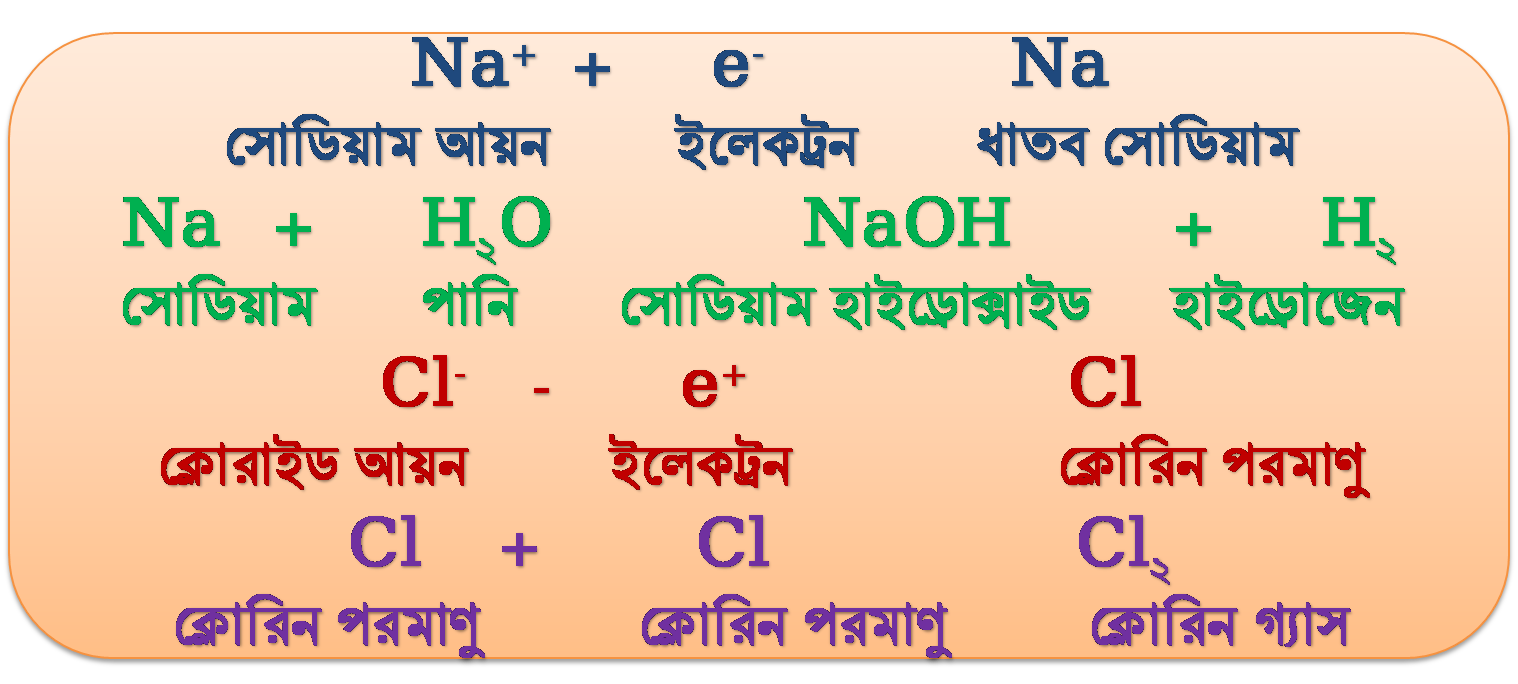 তড়িৎ  প্রবাহের ফলে লবণের রাসায়নিক পরিবর্তন (যা ক্লোরিন গ্যাস ও ধাতব সোডিয়াম উৎপন্ন করেছে) তাকে তড়িৎ  বিশ্লেষণ বলে।
যে সকল পদার্থ তড়িৎ  প্রবাহের ফলে রাসায়নিক বিক্রিয়া করে অন্য পদার্থে পরিণত হয়  তাদেরকে তড়িৎ  বিশ্লেষ্য বলে।
যে সমস্ত পদার্থ দ্রবীভূত বা বিগলিত অবস্থায় তড়িৎ  পরিবহন করে না ,ফলে রাসায়নিক বিক্রিয়া ও করে না, তাদেরকে তড়িৎ  অবিশ্লেষ্য পদার্থ বলে।
মূল্যায়নঃ-
***  আয়রনের প্রতীক কোনটি ?
(১)Fe (২) I (৩) Ag (৪) Au ।
*** কপারের যোজনী কত ?
১ (২) ২ (৩) ২,৩ (৪) ১,২ ।
*** চুনাপাথর		     ক্যালসিয়াম অক্সাইড + কার্বন ডাই অক্সাইড
  কোন ধরনের বিক্রিয়া ?
(১) সংযোজন (২) প্রতিস্থাপন (৩) বিয়োজন (৪) দহন ।
বাড়ীর কাজ
২০ টি মৌলের নাম , প্রতীক ও যোজনী লিখে আনবে?
সমাপ্ত